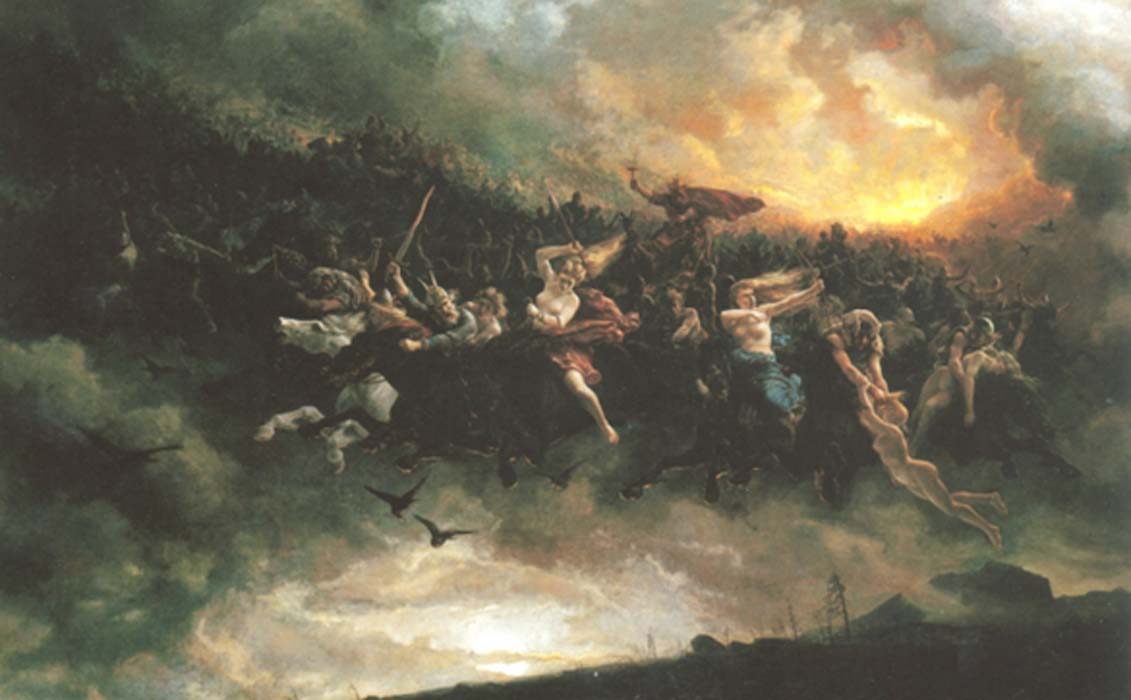 NORSE/SCANDINAVIAN MYTHOLOGY
From the website Ancient Origins
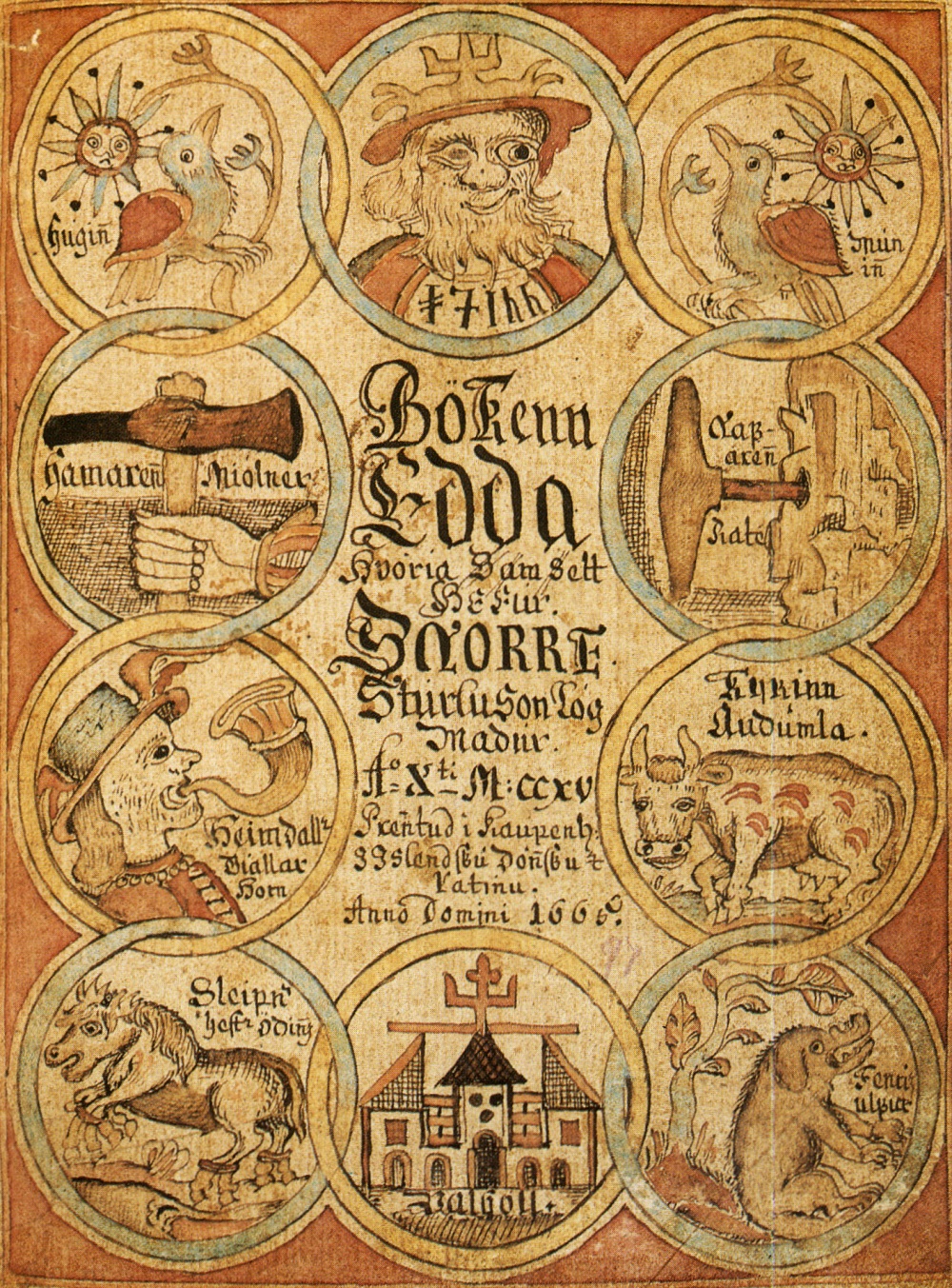 From the website Wikipedia
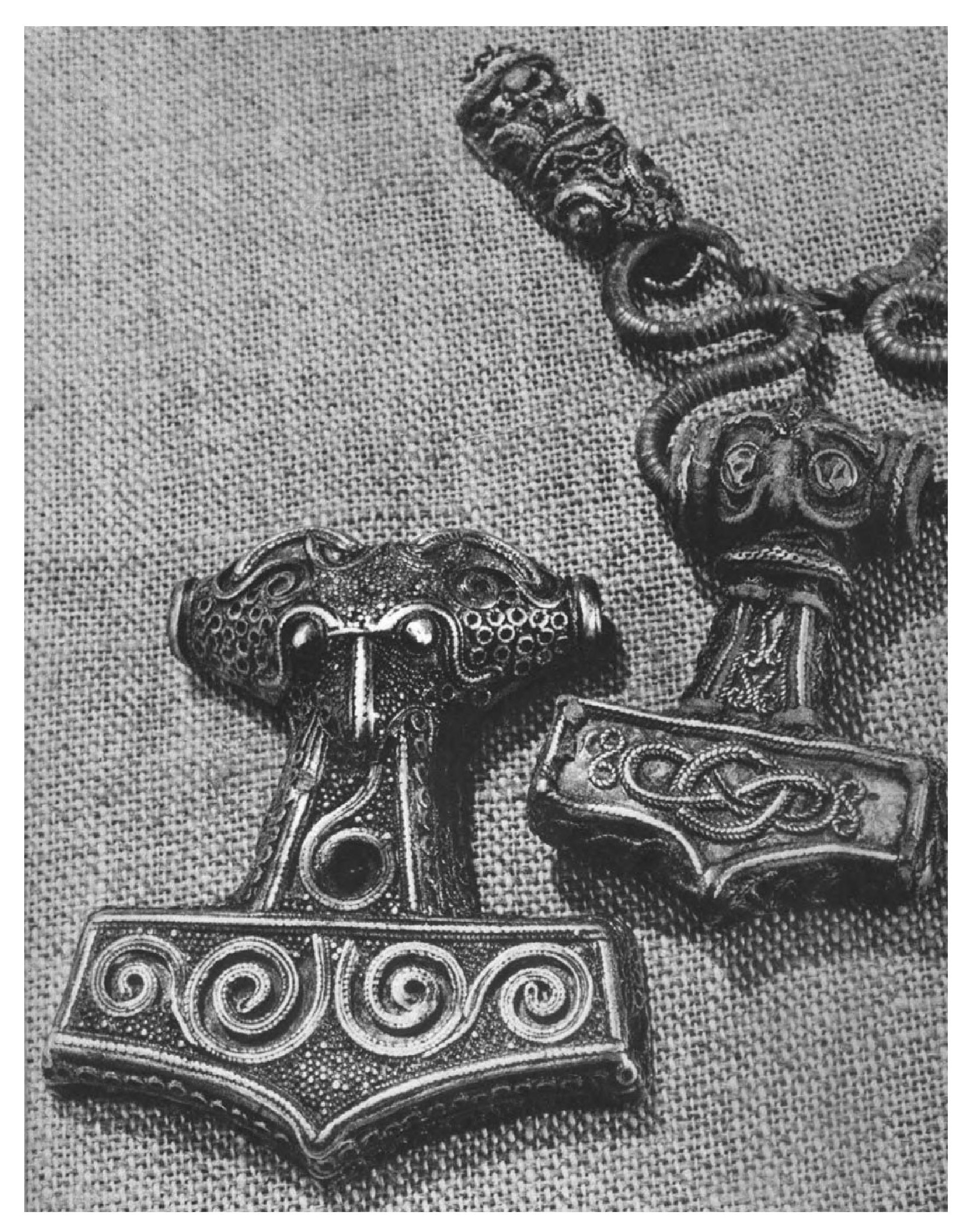 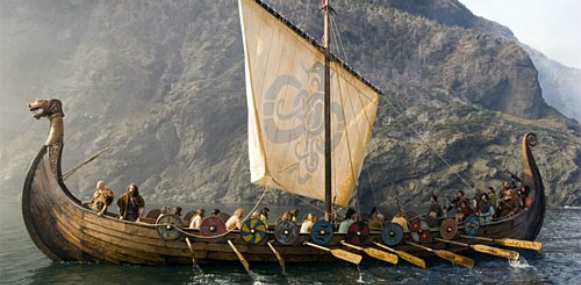 From the book Norse Mythology
From the website Weebly
MYTHIC PAST, PRESENT, AND FUTURE
The names of the Norns,
Urd, “Became” or “Happened”
Verdandi, “Becoming” or “Happening”
Skuld, “Is-to-be” or “Will-happen.”
From the website WordPress
ÆSIR VS VANIR
From the website Wikipedia
ÁSGARD (ENCLOSURE-OF-THE-ÆSIR)
THE GODS OF THE SKY
From the website Norrona Hvitserk
From the website Worldy History Edu
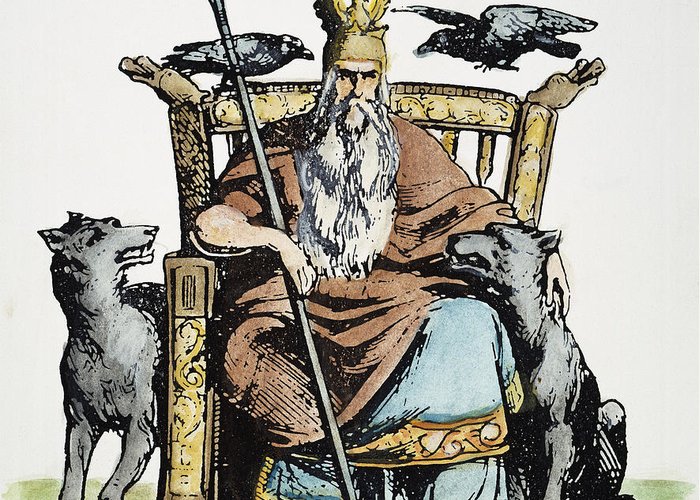 ODIN
God of poetry, wisdom, hosts, and the dead; the sky-father.
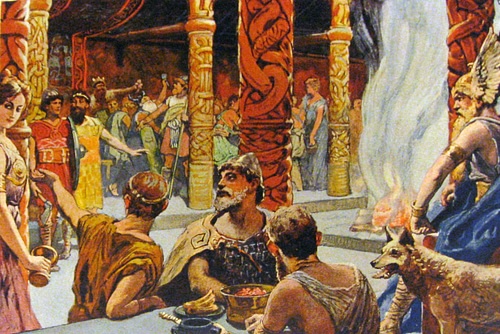 From the website World History Encyclopedia
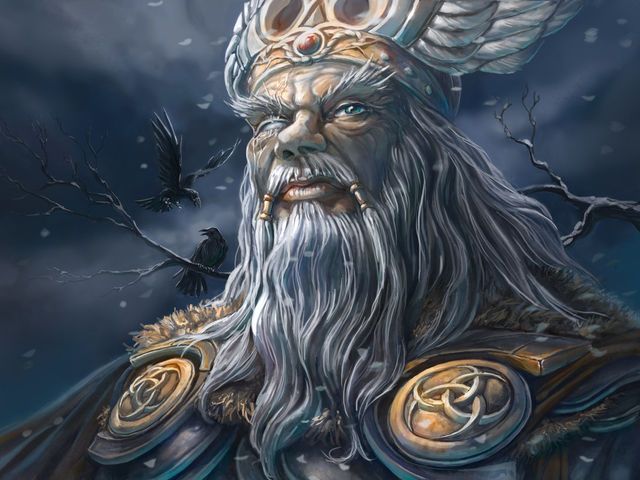 From the website Pinterest
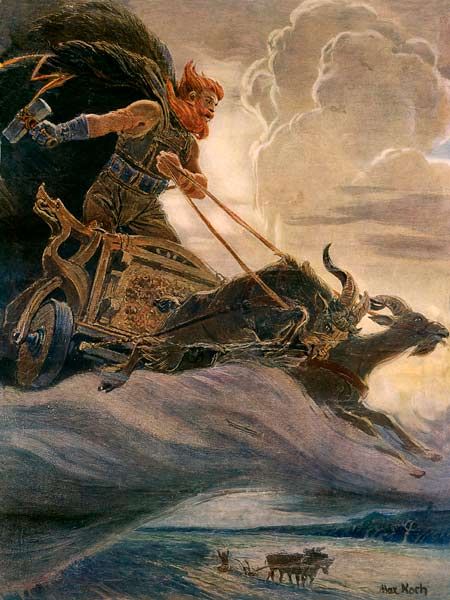 THOR
the Thunder-god, son of Odin and Jörd (Earth)
From the website Pinterest
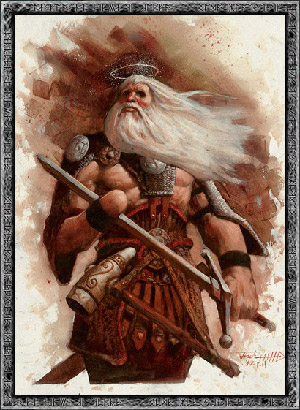 TYR
The God of War; ruled the realm of the sky as well as that of battle.
From the website The Norse Gods
THE DEITIES OF EARTH
From the website Wikipedia
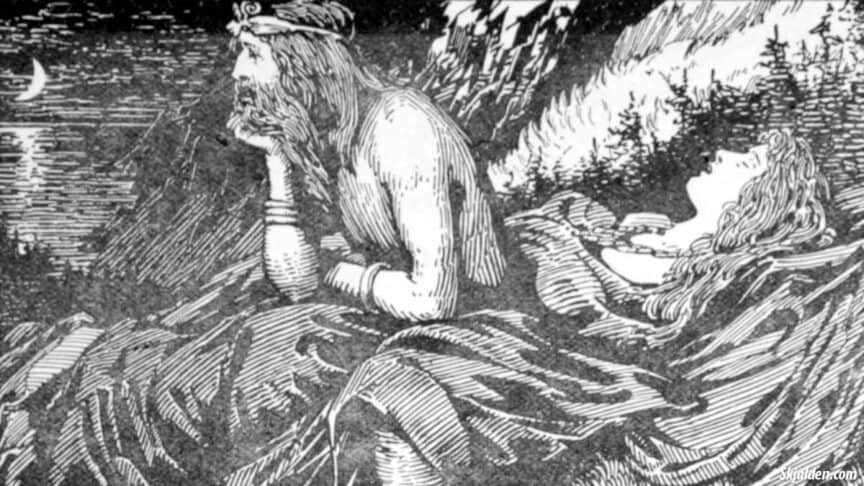 NJÖRD
ruled the realm of the earth, sea and winds
Father of the twins Frey and Freya
From the website Norse Mythology
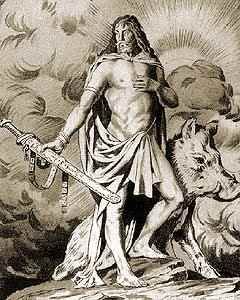 FREY
a male god of plenty who came to be associated with water.
From the website Pinterest
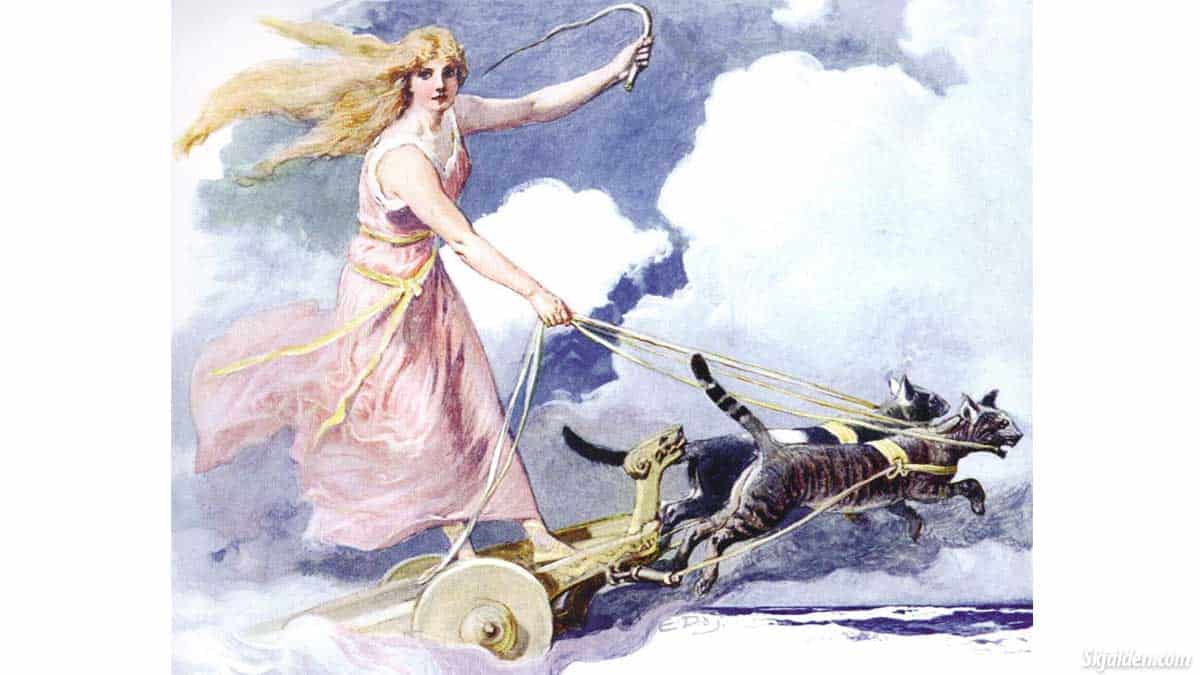 FREYA
the Goddess of Love and Beauty
From the website Norse Mythology
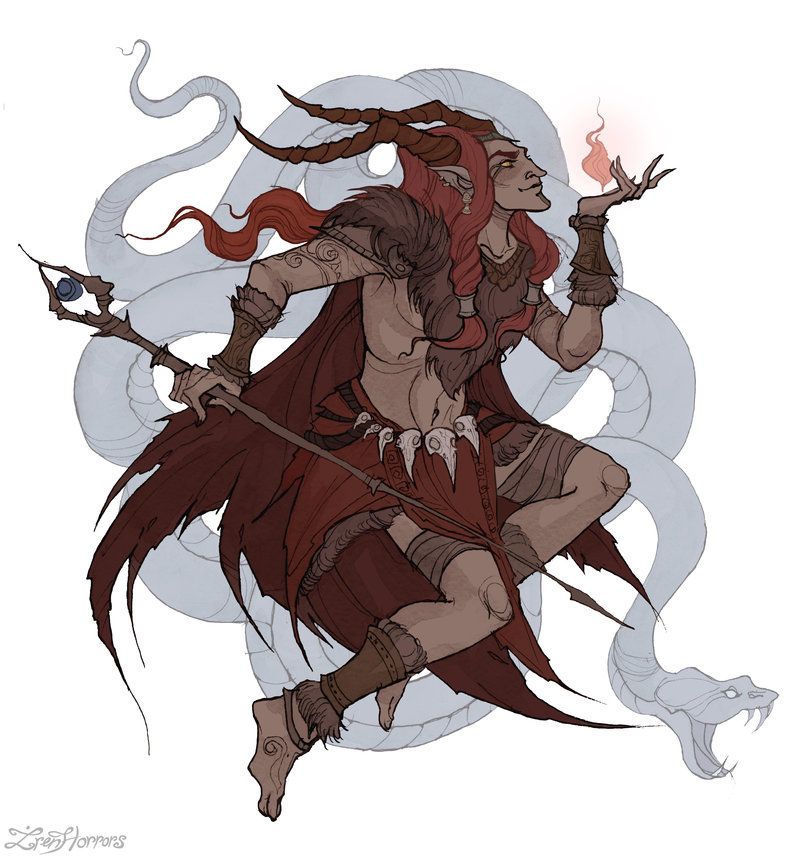 LOKI
the father of monsters, the author of woes.
From the website Pinterest
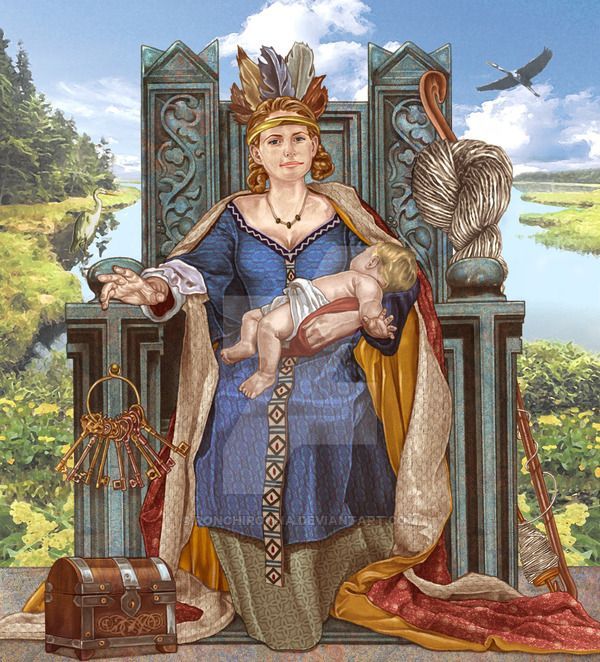 FRIGGA
Odin’s wife, was reputed to be very wise
From the website Pinterest
Bibliography
Davidson, Ellis, H. R. Scandinavian Mythology. Paul Hamlyn, 1969.
Gaiman, Neil. Norse Mythology. W. W. Norton & Company, 2017.
Hamilton, Edith. Mythology: Timeless Tales of Gods and Heroes. Little, Brown and Co., 1942.
Lindow, John. Norse Mythology: A Guide to the Gods, Heroes, Rituals, and Beliefs. Oxford UP, 2001.
Porterfield, Jason. Scandinavian Mythology. Rosen Central, 2008.